Using BGP to Acquire Bogus TLS Certificates
Henry Birge-Lee, Yixin Sun, Annie Edmundson, Jennifer Rexford, Prateek Mittal
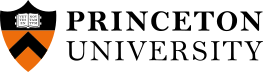 Digital certificates as a root of trust
Root of trust on the internet
Bootstraps trust on first time connections
The keys to all web encryption
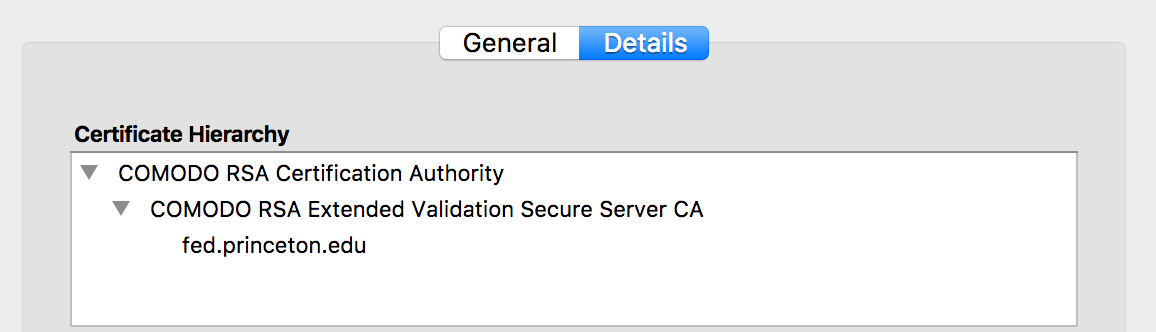 Trusted Root Certificate
Domain of website certificate is valid for
The chain of trust validating the public key for fed.princeton.edu
[Speaker Notes: Maybe can push some qualifying phrase such as “root of trust” etc into the title itself
Can enhance the visual aspect of the slide be emphasizing some key words in “color”
On the cert, can circle the key aspect of signature by a CA for greater emphasis
I wonder if should emphasize the main punchline of your talk in some popup box that appears in an animation saying DCs are not secure courtesy of BGP …

What is a digital certificate
The owner of this domain has this public key
sophos, public key signed by Lets Encrypt]
Digital certificates as a root of trust
Root of trust on the internet
Bootstraps trust on first time connections
The keys to all web encryption
BGP attacks compromise this root of trust
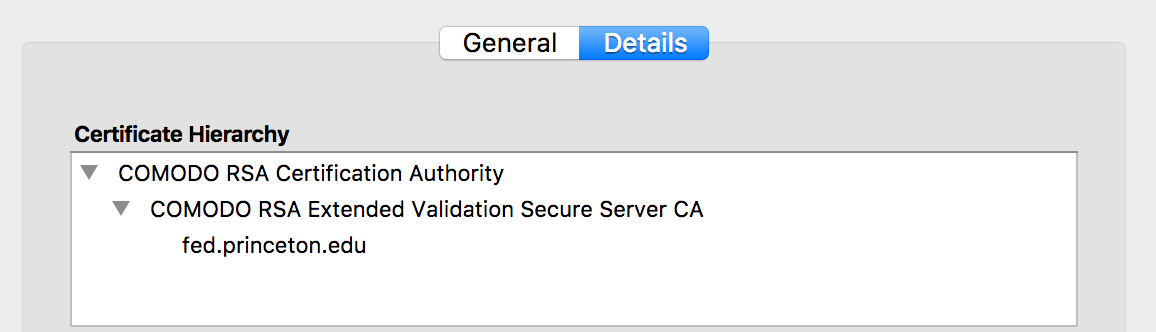 Trusted Root Certificate
Domain of website certificate is valid for
The chain of trust validating the public key for fed.princeton.edu
[Speaker Notes: Maybe can push some qualifying phrase such as “root of trust” etc into the title itself
Can enhance the visual aspect of the slide be emphasizing some key words in “color”
On the cert, can circle the key aspect of signature by a CA for greater emphasis
I wonder if should emphasize the main punchline of your talk in some popup box that appears in an animation saying DCs are not secure courtesy of BGP …

What is a digital certificate
The owner of this domain has this public key
sophos, public key signed by Lets Encrypt]
Overview
Domain control validation
BGP Attacks
Launching an Interception Attack
Countermeasures
Takeaways
[Speaker Notes: Can push the overview slide a bit below after giving the main punchline of the talk (digital certs + our work shows vulnerabilities), so it is better understood?]
Domain Control Verification
Server at example.com
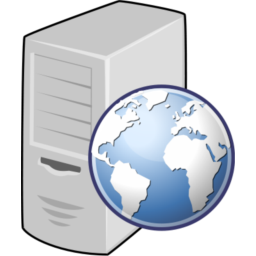 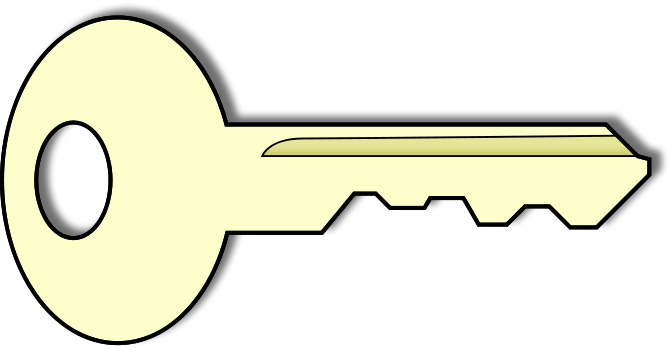 Could I get a certificate for example.com?
(Certificate Signing Request)
Certificate Authority
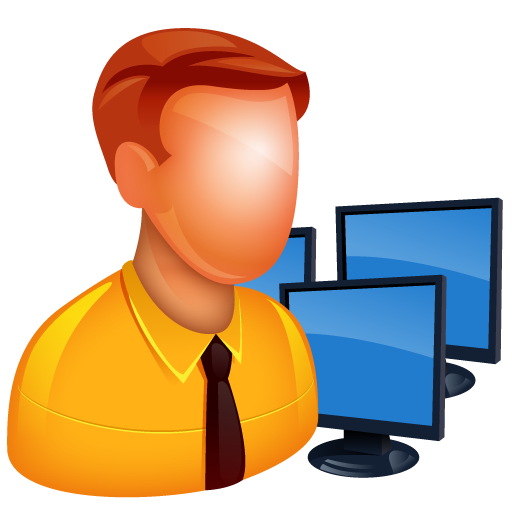 Owner of example.com
[Speaker Notes: Can emphasize the key messages in “color” 
Add a text box for “Domain owner” ?? “Server” ??]
Domain Control Verification
Server at example.com
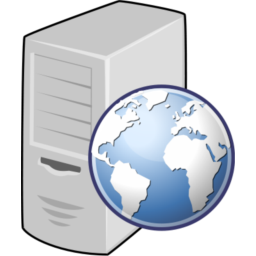 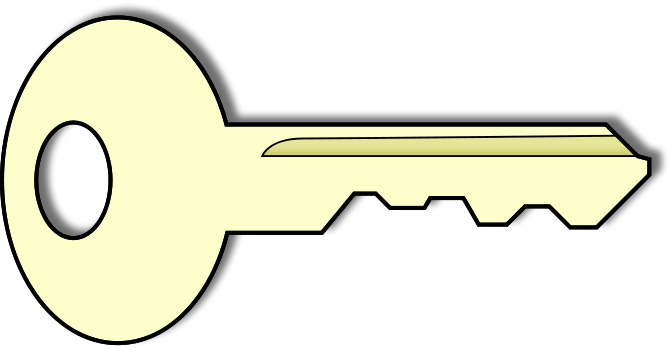 Upload this document to example.com/verify.html
(Domain Control Verification Challenge)
Certificate Authority
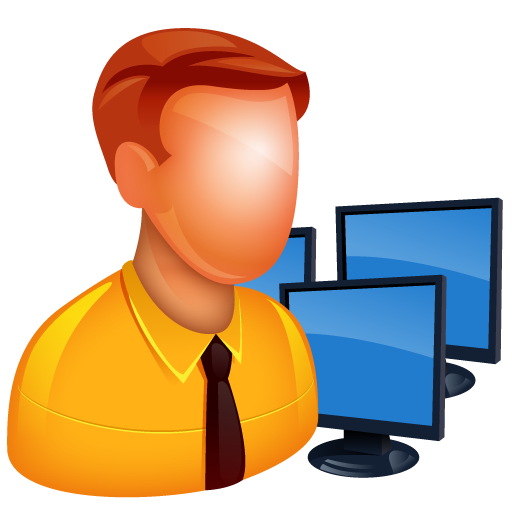 Owner of example.com
[Speaker Notes: Spelling error in Chalenge → Challenge]
Domain Control Verification
Server at example.com
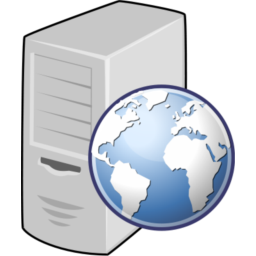 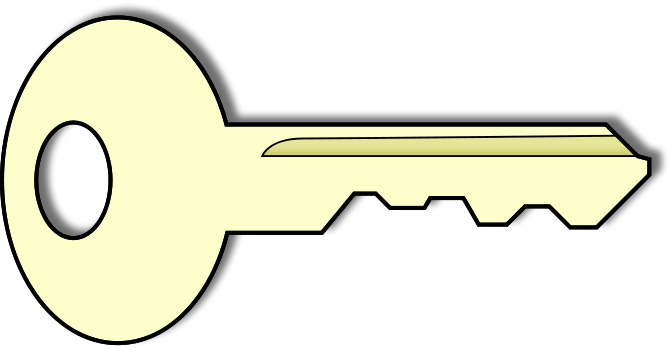 Server modifications
Certificate Authority
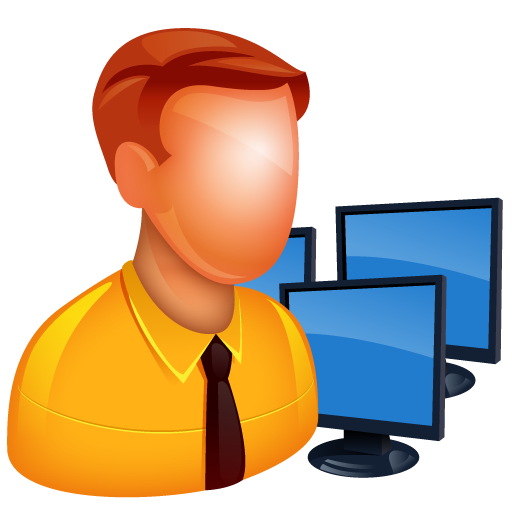 Owner of example.com
Domain Control Verification
Server at example.com
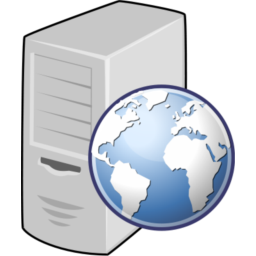 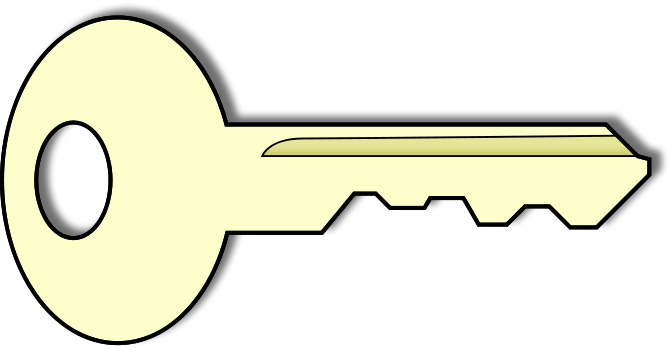 HTTP GET example.com/verify.html
Certificate Authority
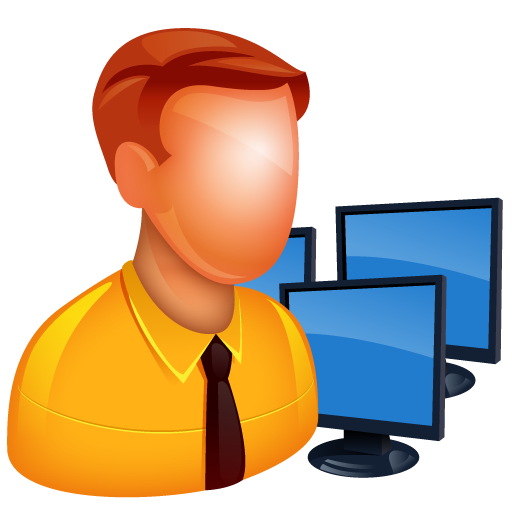 I did it!
Owner of example.com
Domain Control Verification
Server at example.com
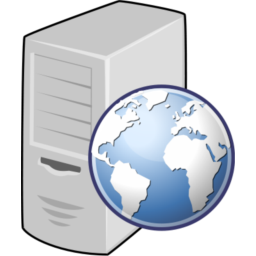 HTTP Response containing document
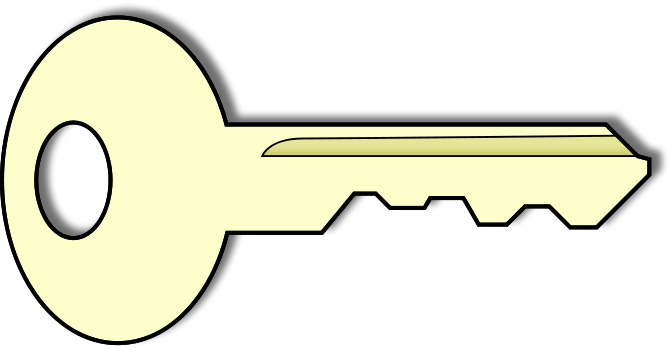 Here is your certificate
Certificate Authority
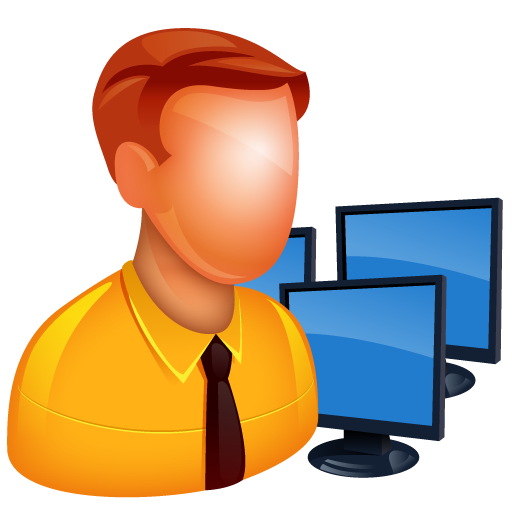 Owner of example.com
[Speaker Notes: Put HTTP response in slide.]
Where BGP Comes In
Server at example.com
If an adversary sees this request they can get a certificate
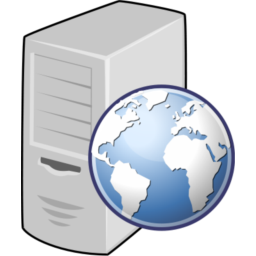 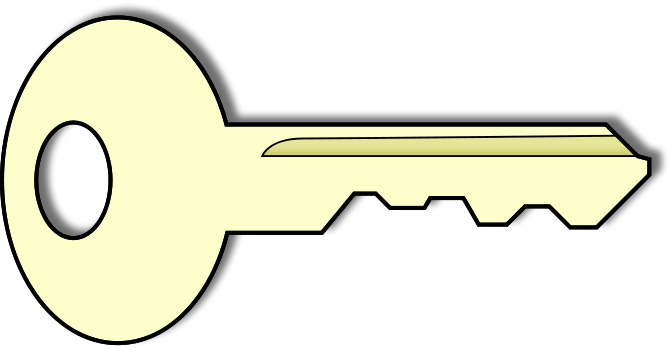 HTTP GET example.com/verify.html
Certificate Authority
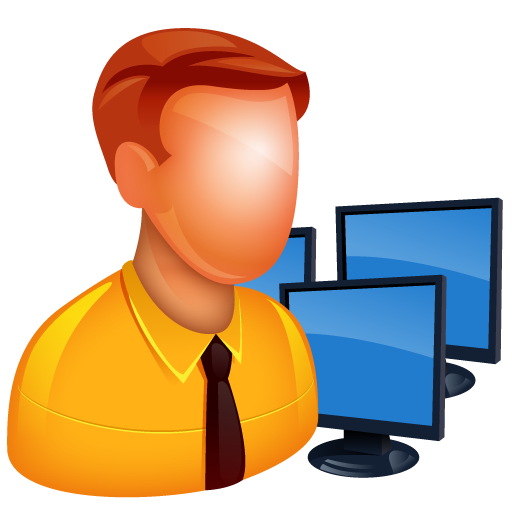 I did it!
Owner of example.com
Overview
Domain control validation
BGP Attacks
Launching an Interception Attack
Countermeasures
Takeaways
[Speaker Notes: Can push the overview slide a bit below after giving the main punchline of the talk (digital certs + our work shows vulnerabilities), so it is better understood?]
Original BGP route to victim
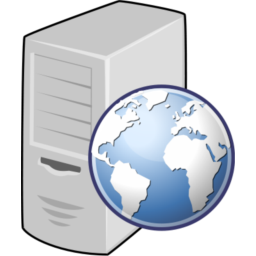 AS 1
AS containing 
exmaple.com
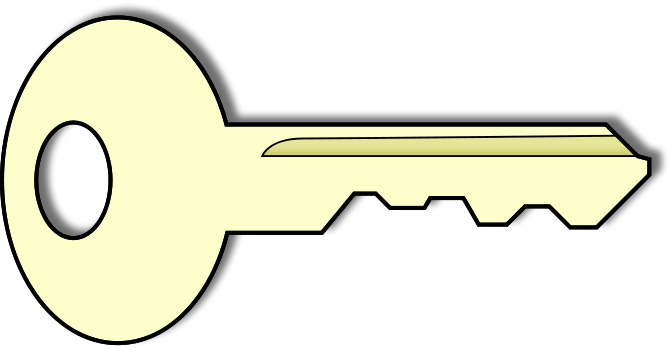 AS 3
AS 4
AS 2
Certificate Authority
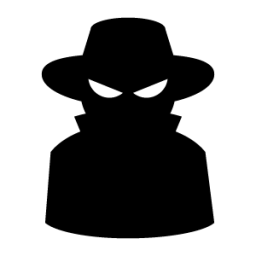 Adversary
[Speaker Notes: Consider moving CA to AS 2 from beginning.
(Can change the phrase route to be more descriptive → BGP route?)

Remove arrows, add AS to text box for victim]
Original BGP route to victim
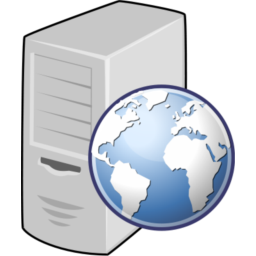 I own 2.2.2.2/23
AS 1
AS containing 
exmaple.com
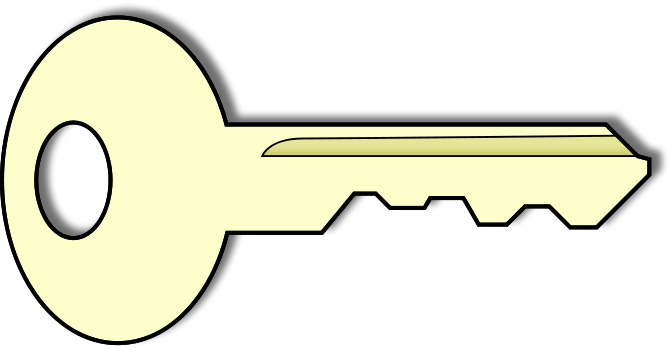 AS 3
AS 4
AS 2
Certificate Authority
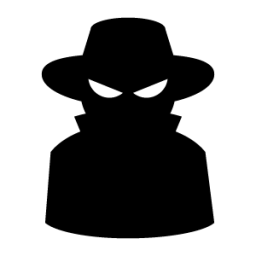 Adversary
BGP route to victim under attack
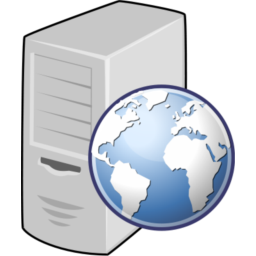 I own 2.2.2.2/23
AS 1
AS containing 
exmaple.com
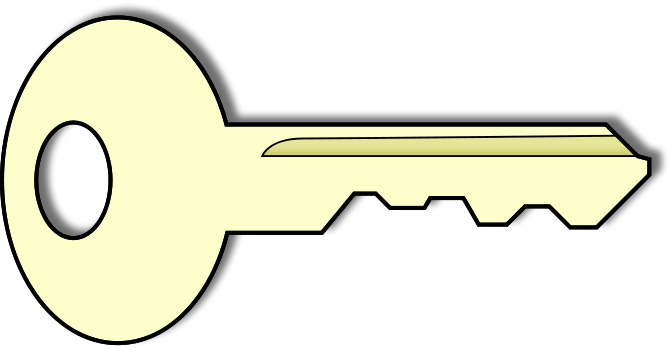 AS 3
AS 4
AS 2
Certificate Authority
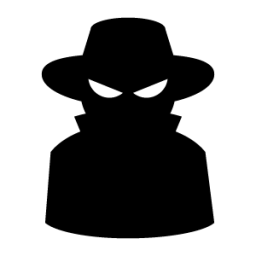 I own 2.2.2.2/24
Adversary
[Speaker Notes: Add animation showing how annoucement affects route. Add x over previous green route.]
BGP route to victim under attack
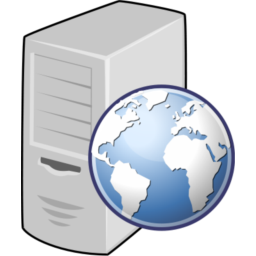 I own 2.2.2.2/23
AS 1
HTTP GET example.com/verify.html
goes to adversary
AS containing 
exmaple.com
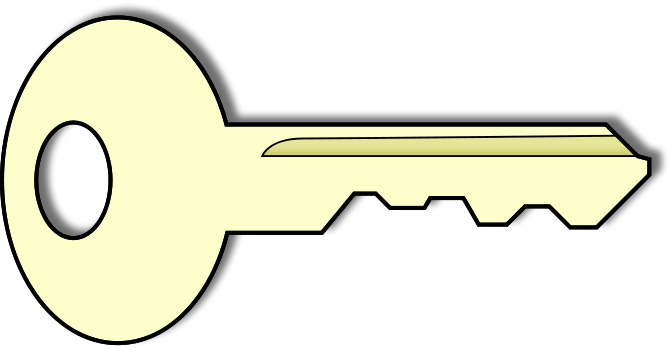 AS 3
AS 4
AS 2
Certificate Authority
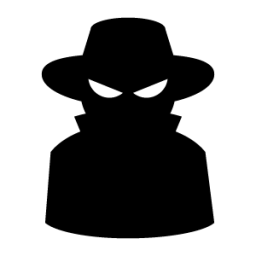 I own 2.2.2.2/24
Adversary
[Speaker Notes: Add animation showing how annoucement affects route. Add x over previous green route.]
BGP route to victim under attack
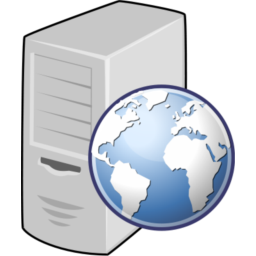 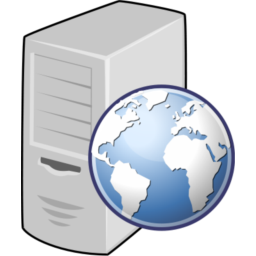 I own 2.2.2.2/23
AS 1
Routers prefer more specific announcements
Everyone sees announcements
Connectivity Broken
Not very stealthy
AS containing 
exmaple.com
AS containing 
exmaple.com
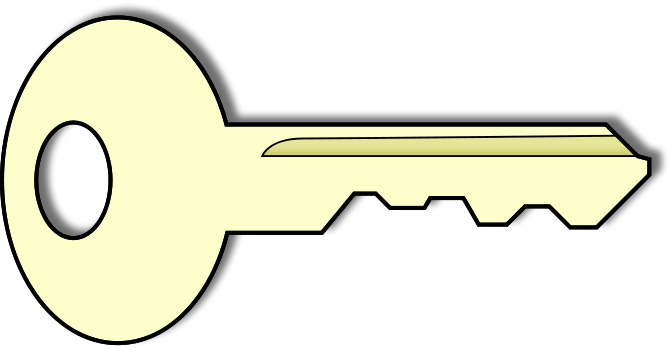 AS 3
AS 4
AS 2
Certificate Authority
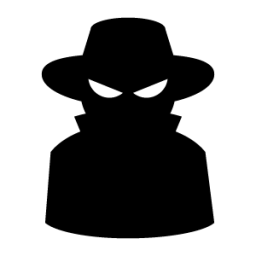 I own 2.2.2.2/24
Adversary
[Speaker Notes: Add animation showing how annoucement affects route. Add x over previous green route.]
A local (equally-specific prefix) attack
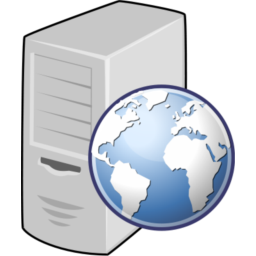 I own 2.2.2.2/23
AS 5
AS 1
AS containing 
exmaple.com
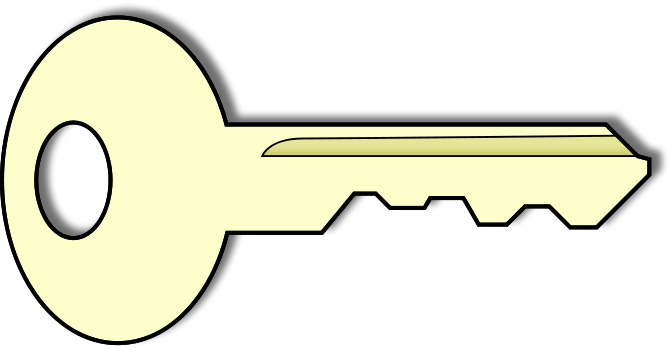 AS 3
AS 4
Certificate Authority
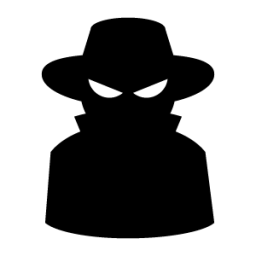 I own 2.2.2.2/23
Adversary
A. Gavrichenkov. Breaking HTTPS with BGPhijacking. Black Hat USA Briefings, 2015
[Speaker Notes: Consider circling two components of the internet that are developed.]
A local (equally-specific prefix) attack
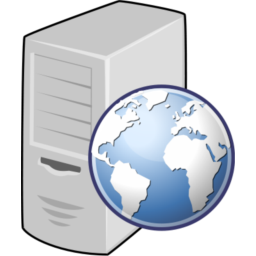 I own 2.2.2.2/23
AS 5
AS 1
AS containing 
exmaple.com
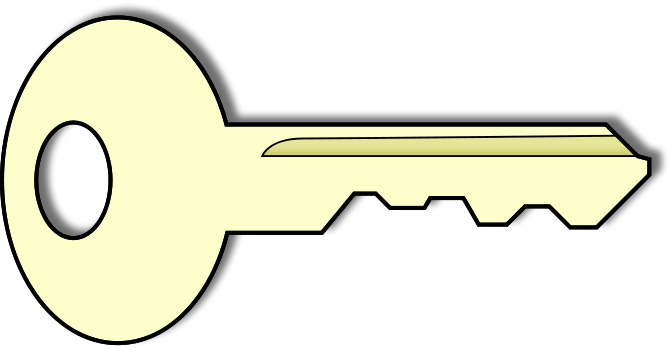 Unaffected portion
Intercepted portion
AS 3
AS 4
Certificate Authority
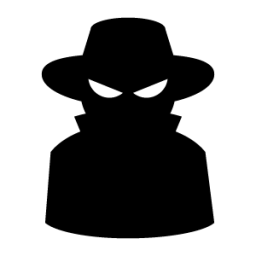 I own 2.2.2.2/23
Adversary
A. Gavrichenkov. Breaking HTTPS with BGPhijacking. Black Hat USA Briefings, 2015
[Speaker Notes: Consider circling two components of the internet that are developed.]
A local (equally-specific prefix) attack
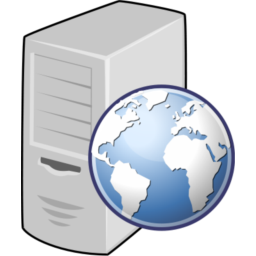 I own 2.2.2.2/23
AS 5
AS 1
Equally specific announcements compete for traffic
Announcement localized
Local broken connectivity
Potentially stealthy
AS containing 
exmaple.com
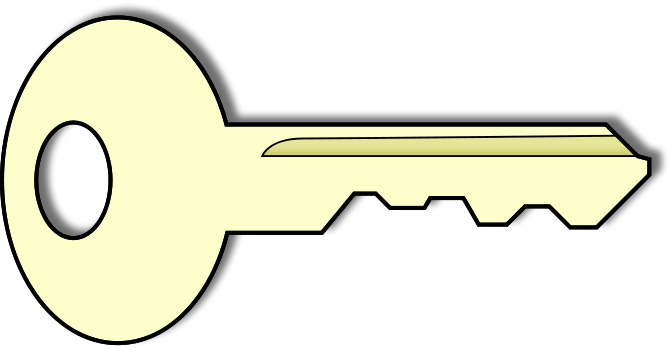 AS 3
AS 4
Certificate Authority
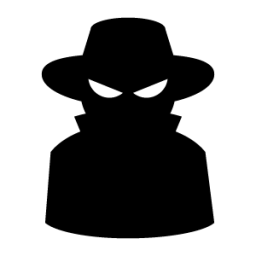 I own 2.2.2.2/23
Adversary
A. Gavrichenkov. Breaking HTTPS with BGPhijacking. Black Hat USA Briefings, 2015
A local (equally-specific prefix) attack
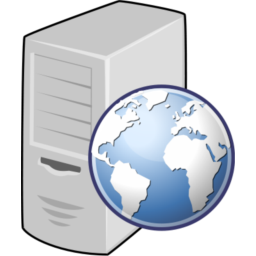 I own 2.2.2.2/23
AS 1
Equally specific announcements compete for traffic
Announcement localized
Local broken connectivity
Potentially stealthy
Not all ASes can perform
AS containing 
exmaple.com
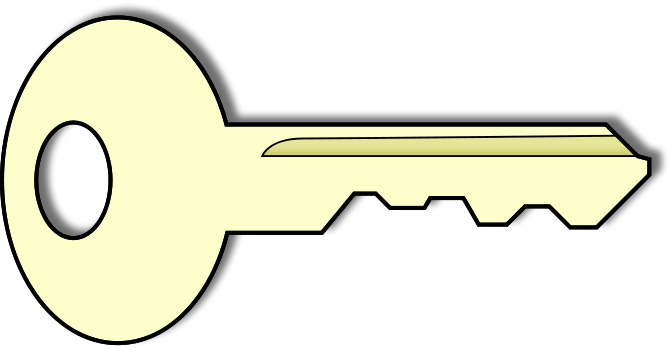 AS 3
AS 4
AS 2
Certificate Authority
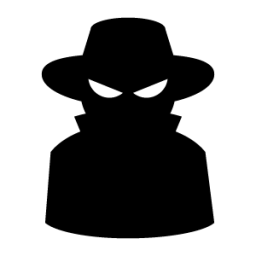 I own 2.2.2.2/23
Adversary
A. Gavrichenkov. Breaking HTTPS with BGPhijacking. Black Hat USA Briefings, 2015
AS path poisoning
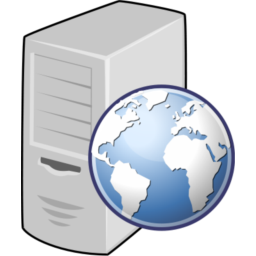 I own 2.2.2.2/23
AS 1
AS containing 
exmaple.com
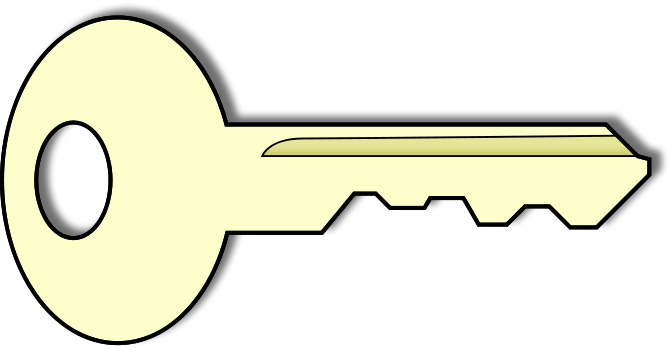 AS 3
AS 4
AS 2
Certificate Authority
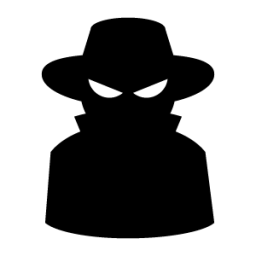 I can get to  2.2.2.2/24 through AS 4
Adversary
AS path poisoning
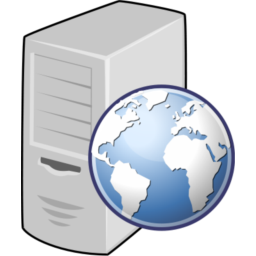 I own 2.2.2.2/23
AS 1
Everyone sees announcement but looks less suspicious
Connectivity preserved
Almost any AS can perform
Very stealthy
Perfect setup to intercept traffic with certificate
AS containing 
exmaple.com
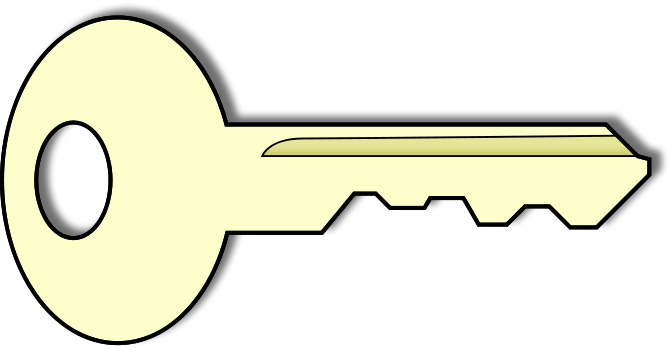 AS 3
AS 4
AS 2
Certificate Authority
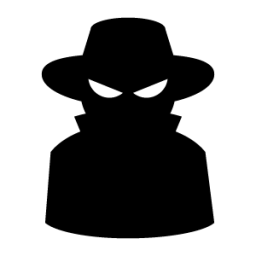 I can get to  2.2.2.2/24 through AS 4
Adversary
Overview
Domain control validation
BGP Attacks
Launching an Interception Attack
Countermeasures
Takeaways
Experimental Setup
Control IP block 184.164.226.0/23
Set up victim website https://ctgen2.tk with valid certificate
Ran ping and HTTPS clients
Established BGP sessions from adversarial AS
[Speaker Notes: There should be some slide which *explicitly* states that we performed a “real-world BGP attack against CAs in an ethical way” etc!!!
Including ping times can raise the natural question that why can’t this be used as a signal for attack detection? (they seem to change dramatically after interception -- there has been some work done on this I think)

^ in response to that comment:
They do change dramatically but this is more of an aspect of VPN tunneling than BGP. Once I begin intercepting not only does the traffic start traveling to the adversary's AS, but it also has to travel through the VPN tunnel two additional times. I also used very spread out vantage points for this attack.]
Demonstration: Launching an Interception Attack
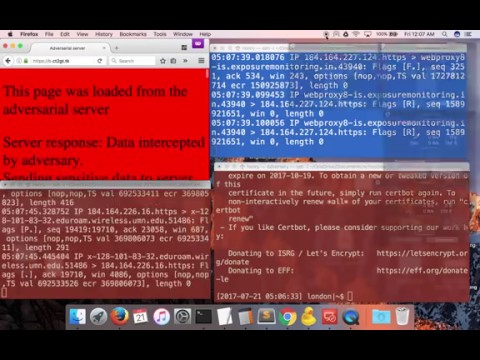 [Speaker Notes: There should be some slide which *explicitly* states that we performed a “real-world BGP attack against CAs in an ethical way” etc!!!
Including ping times can raise the natural question that why can’t this be used as a signal for attack detection? (they seem to change dramatically after interception -- there has been some work done on this I think)

^ in response to that comment:
They do change dramatically but this is more of an aspect of VPN tunneling than BGP. Once I begin intercepting not only does the traffic start traveling to the adversary's AS, but it also has to travel through the VPN tunnel two additional times. I also used very spread out vantage points for this attack.]
Results from real world attacks
[Speaker Notes: Mention covers two thirds of CA market!!!!!!!

In your speech, can mention that these 5 CA control XX market share etc (or are the top 5 CAs etc if thats true)
Highlight some aspects of the slide in color for emphasis 
I typically have a key “take away” pop up box that appears in an animation, summarizing the main point in such “Results slides”]
Results from real world attacks
All studied CAs were vulnerable
[Speaker Notes: In your speech, can mention that these 5 CA control XX market share etc (or are the top 5 CAs etc if thats true)
Highlight some aspects of the slide in color for emphasis 
I typically have a key “take away” pop up box that appears in an animation, summarizing the main point in such “Results slides”]
Overview
Domain control validation
BGP Attacks
Launching an Interception Attack
Countermeasures
Takeaways
[Speaker Notes: Can push the overview slide a bit below after giving the main punchline of the talk (digital certs + our work shows vulnerabilities), so it is better understood?]
Countermeasures
Fix the problem at the CA
n(clients) >> n(websites) >> n(CAs)
Multiple vantage points: make announcement global
Route age: give network operators time to respond
Engaging with Let’s Encrypt and Symantec
Developing open source implementation
[Speaker Notes: Add emphasis on key phrases in color. BGPsec: our work serves as motivation for BGPsec.
Can add here that you are engaging with Symantec and LetsEncrypt + potentially an open source community effort etc.]
Overview
Domain control validation
BGP Attacks
launching an Interception Attack
Countermeasures
Takeaways
[Speaker Notes: Can push the overview slide a bit below after giving the main punchline of the talk (digital certs + our work shows vulnerabilities), so it is better understood?]
Takeaways
Digital certificates are the foundation of secure internet communications
Almost any BGP speaking router can get a certificate for any domain
Adversary could begin intercepting TLS connections in 35 seconds
CAs must implement countermeasures soon
BGPsec just as important in the world of PKI/TLS
[Speaker Notes: Add emphasis on key phrases in color. BGPsec: our work serves as motivation for BGPsec.]
Questions?
[Speaker Notes: Minor comment: some people recommend switching back to the conclusions slides after indicating that you are happy to take any questions, since that slide could be useful for inspiring questions, while the current slide is blank

I also recommend having a some backup slides to answer (1) what about extended validation, (2) what about cert transparency/pinning etc, and (3) countermeasures]